North County Fire Protection District
Facility Construction Funding Plan
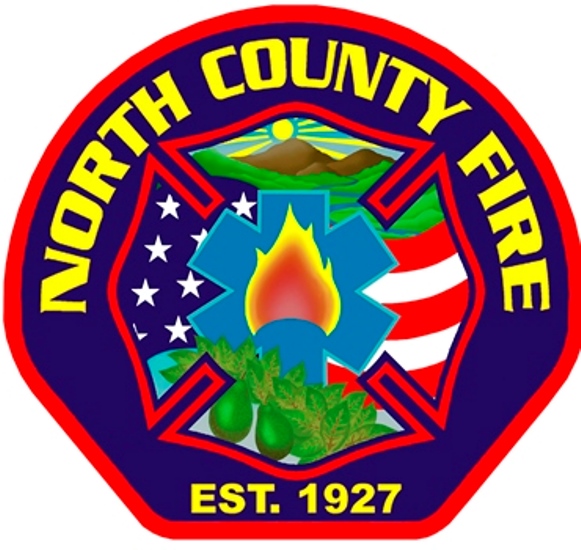 Model Assumptions
Actual Sta. #5 constr. costs utilized as base year
3.5% cost of commercial construction index
Presumes mild market adjustment & new COVID PERS UAL
Facility study suggests $1M/yr. to fund facility replacement
Combo. building construction 70% cost of conventional
Annual initial ongoing need for construction - $710k
Expenses/revenues depicted reflect annual ongoing funds
Based upon mild property tax adjustment model
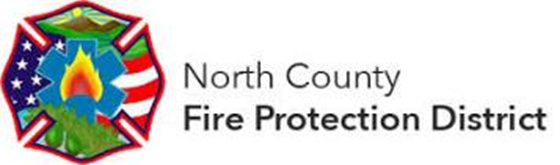 Facility Replacement Priorities
Station #3 - $400K Modular (FY 20/21)
Station #4 -	$4.9M  Combo metal/conv. building (FY 22/23)
HQ Campus – $12.4 M  Combo metal/conv. building (FY 33/34)
Replacement of Station #1
Replacement of Storage Building (“Old Shop”)
Replacement of Training Building (“Roy Noon Hall”)
Station #2- $7.2M  Combo metal/conv. building (FY 43/44)
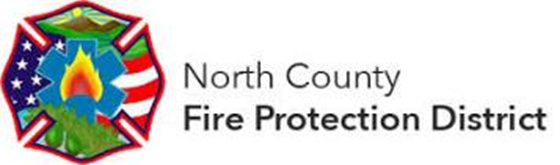 Source of Funds
Station #3 – Rainbow reserves ($400K-one time)
Station #4 -	New prev. & ambulance fees ($350K-ongoing)
Station #1 – Retirement of existing facility debt service + portion of Mello-Roos ($583K-ongoing) + accumulated FMF ($5.8M-one time)
Station #2- Retirement of Station #4 debt service + unallocated Mello Roos ($538K-ongoing) + accumulated FMF & Mello Roos ($2.18M-one time)
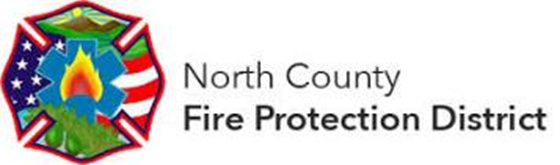 Funding Plan
Requires adjusting/adding new service fees ($380K/yr.)
Requires restricting ALL new fee revenue to facility construction
Eliminate reliance upon FMF payback option to replenish operating cash reserves 
Dedicate existing facility debt service funds & “rollover” to future facility construction as old debt is retired
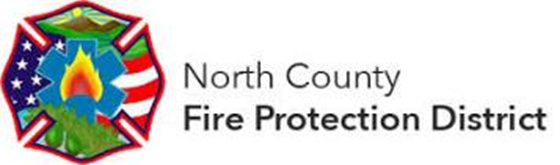 Facilities Funding Source
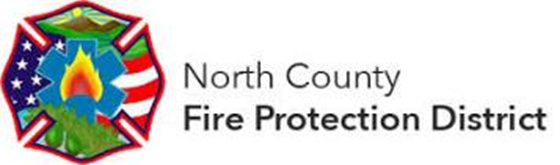 Operating Financial Plan
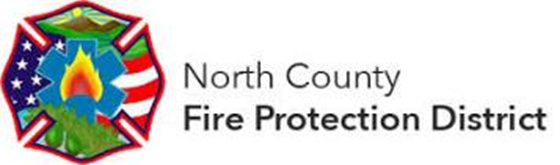 Total Reserves
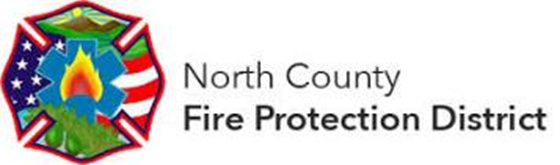 Total Reserves w/o Fee Adjustments
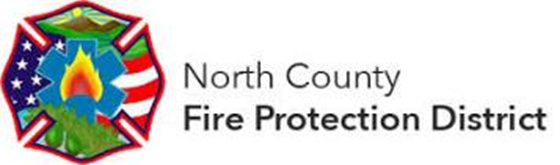 Source of New Fee Revenue
Ambulance fees-adjust to regional average:  	               $240K
Prevention Fees:                                      		                  $31K
Public provider intergovernmental transfers (PPIGT):             $100K
Meadowood CFD 						   $210K
Total new fee revenue:					   $581K
Ongoing fire mitigation fees (FMF)			               $116K
Total fee revenue available for facilities		               $697K
l
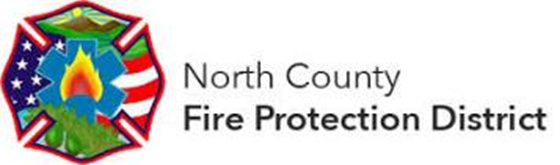 New Fee Implementation
Ambulance fees-incremental implementation
Prevention & Cost Recovery
Redirect future FMF from payback to facilities
Public provider intergovernmental transfers 
Meadowood CFD – 7 year project timeline
3-9 mos.
    3 mos.
     1 year
    1-2 yrs.
    3-7 yrs.
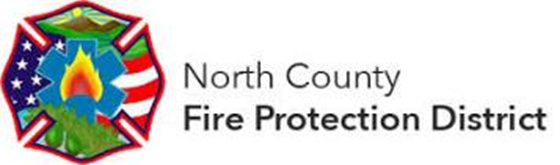 Next Steps
Adjust fee schedules– Oct. ‘20
Station 3 modular RFP – Nov ‘20 to Jan ‘21.
Installation of Sta. 3 Modular – Feb. ‘21 to Sept. ‘21
Station 4 civil engineering site analysis – Mar – Sept. ‘21
Station 2 site analysis (strat. Plan) – July ’21 to Jun ’22
Station 4 building plans & permits – Sept. ’21 to Sept. ’22
Station 4 RFP – Oct. ‘22 to Dec. ’22
Construct Station 4 – Jan ‘23 to Dec. ‘23
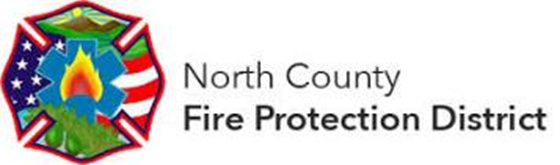 Project Plan
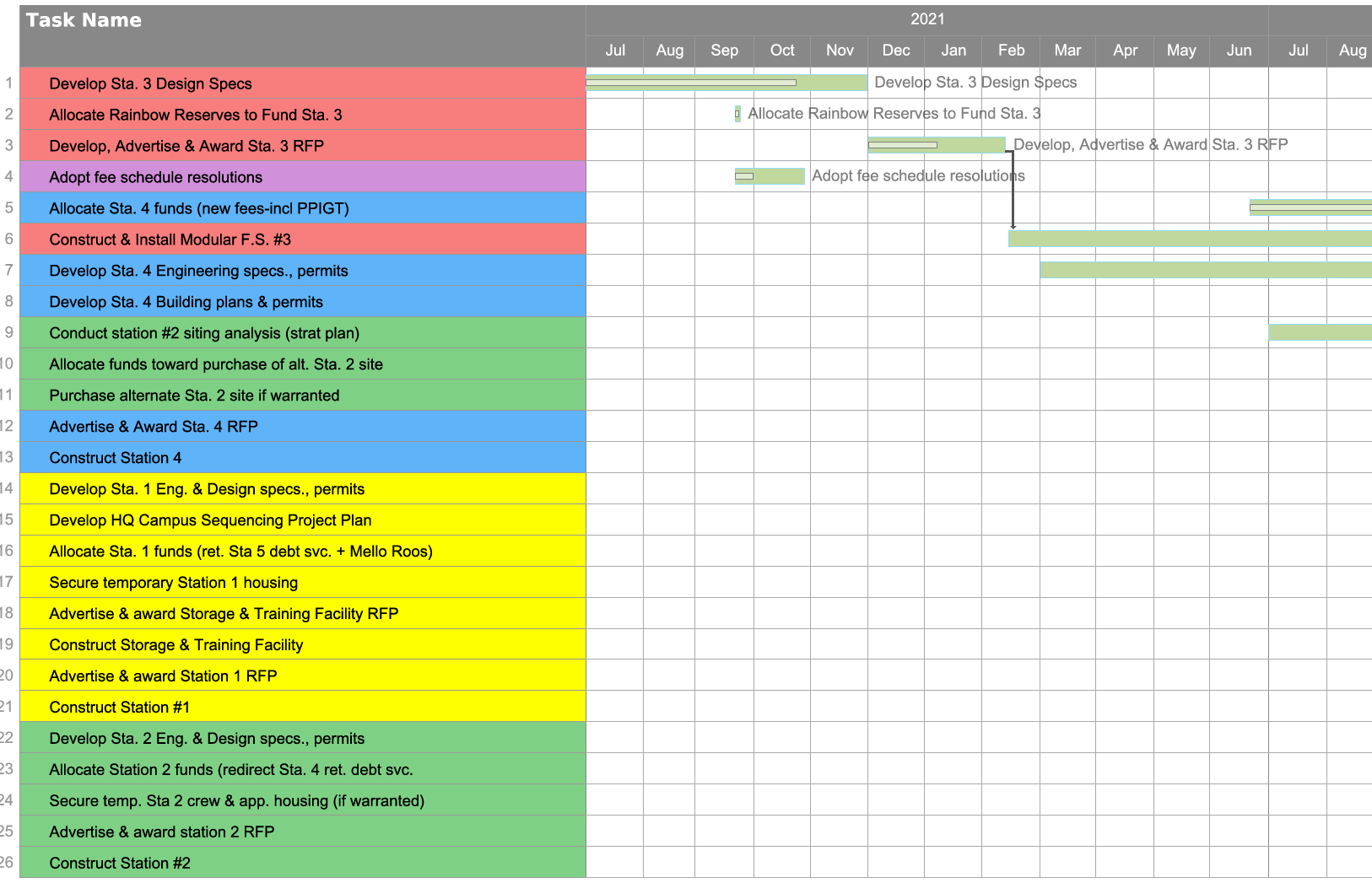 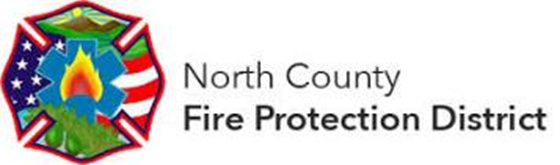 Project Plan
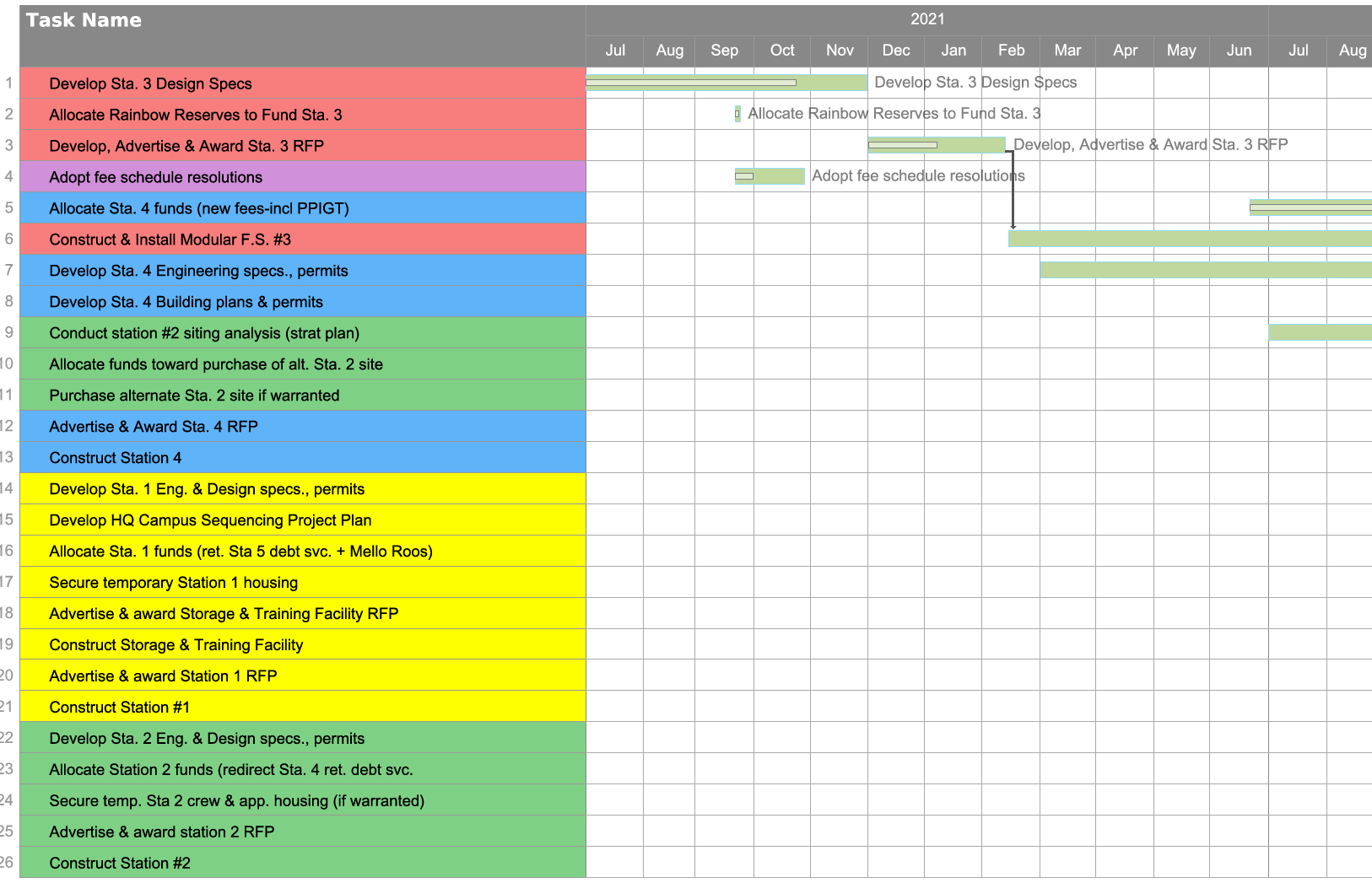 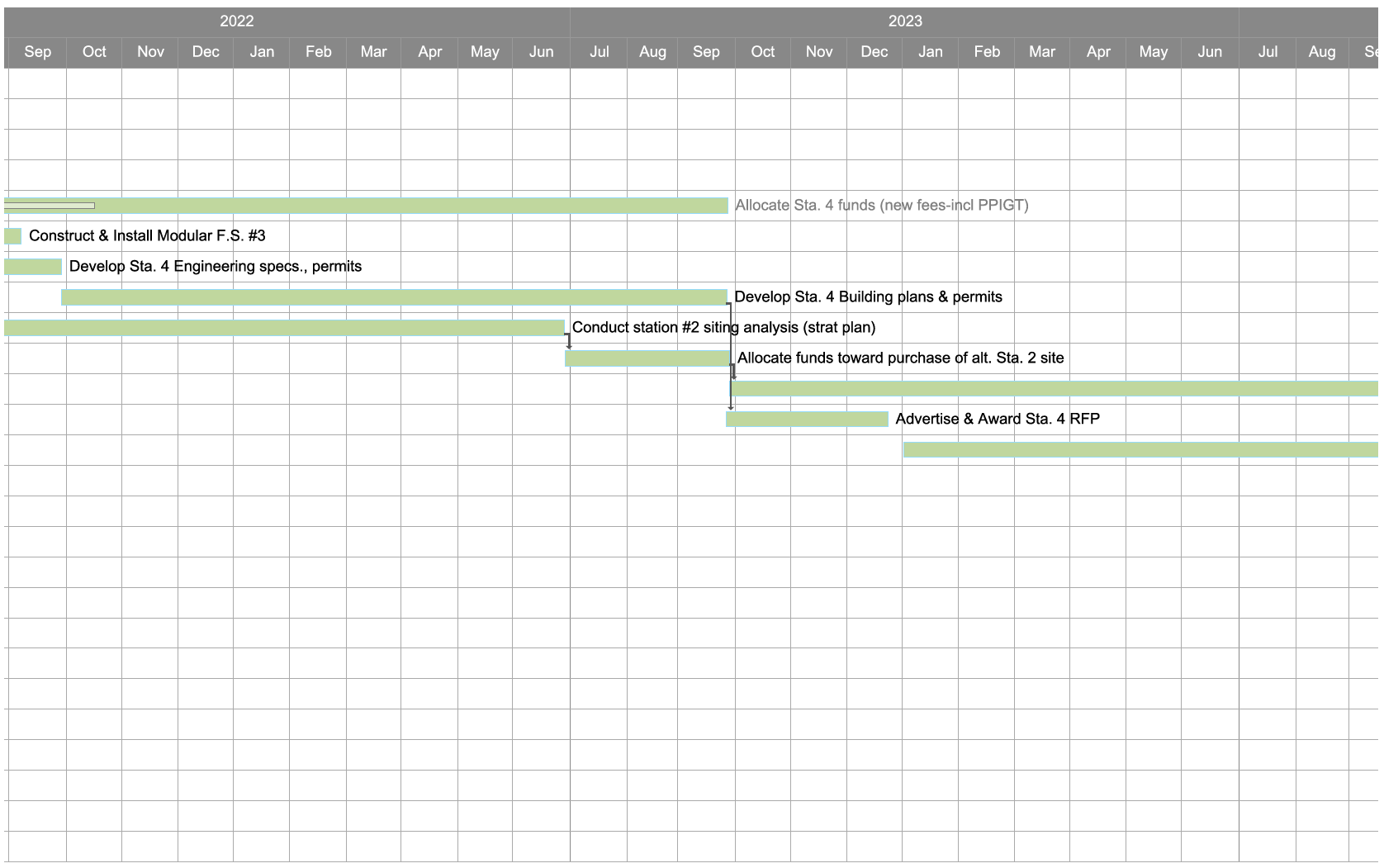 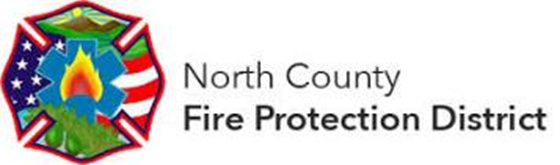